Introdução à Estatística
Prof. Elisson de Andrade
eapandra@uol.com.br
Sobre a Disciplina
Site: profelisson.com.br/alunos
Senha: dombosco
Ver Plano de Ensino
Apresentar prazos de entrega e composição das notas
Por que estudar Estatística?
Mundo repleto de Incertezas
Precisamos de ferramentas para lidar com isso e tomar decisões
Algo do gênero: “qual a probabilidade de eu acertar/errar ao tomar tal decisão”?
Áreas de utilização de estatística: marketing, controle de qualidade, seguradora, investimentos/risco, medicina, eleições, meteorologia, experimentos agropecuários etc
Estatística
É uma coleção de métodos usados para:
Extração de dados
Classificação de dados
Análise de dados
Estatística Descritiva: cálculo de médias, variâncias, tabelas, gráficos etc
Estatística Inferencial: estimação de parâmetros, teste de hipóteses, Modelagens
Estatística como Ferramenta de Tomada de Decisão
Estatística e Tomada de Decisão
Estatística como ferramenta de tomada de decisão: ENVELOPE

Vejamos alguns exemplos de artigos científicos
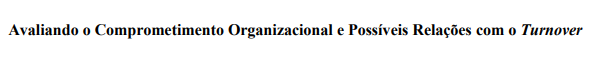 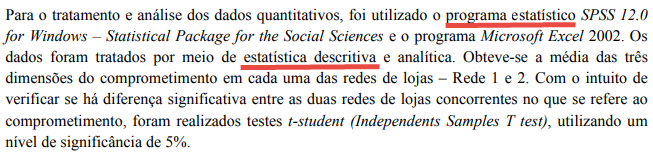 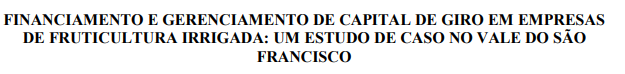 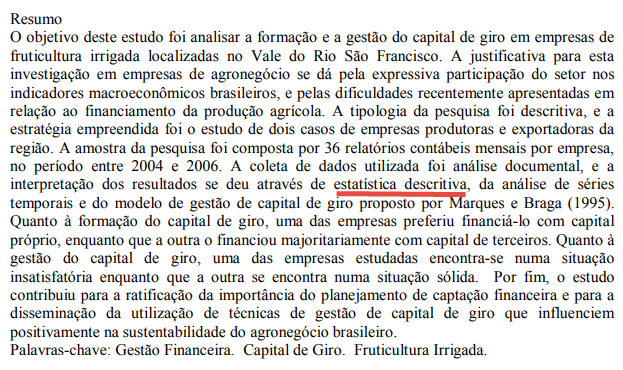 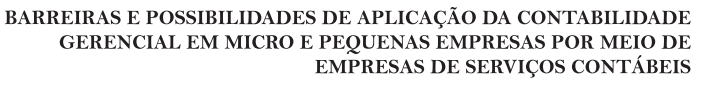 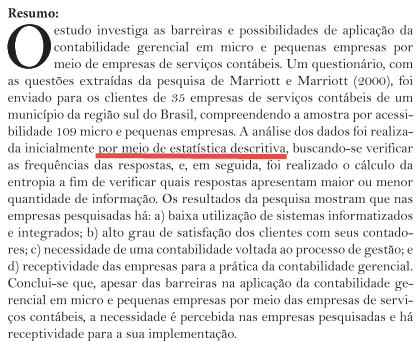 Dados e a Estatística
Com frequência, vemos notícias como:
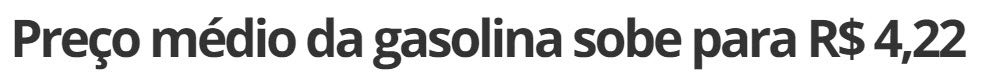 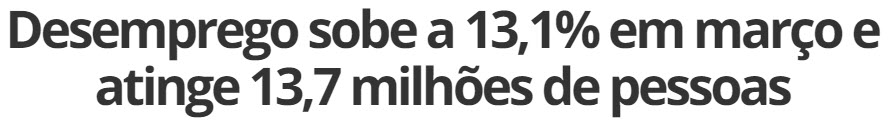 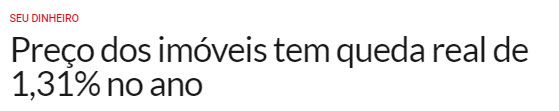 Estatística
Todos esse fatos numéricos (R$4,22, 13%, 1,31%) são denominados de ESTATÍSTICAS
Nesse caso, estatística se refere a números que nos ajudam a compreender situações do nosso cotidiano
Porém, num sentido mais amplo:
Estatística é a arte e a ciência de coletar, analisar, apresentar e interpretar dados
No ambiente de um administrador: é uma ferramenta para auxílio na tomada de DECISÕES
DADOS
Dados
São os fatos e números coletados, analisados e sintetizados, para apresentação e interpretação (conjunto de dados)
Elementos: são as entidades a respeito das quais se coletam dados
Variável: características de interesse para os elementos
Vejamos um exemplo
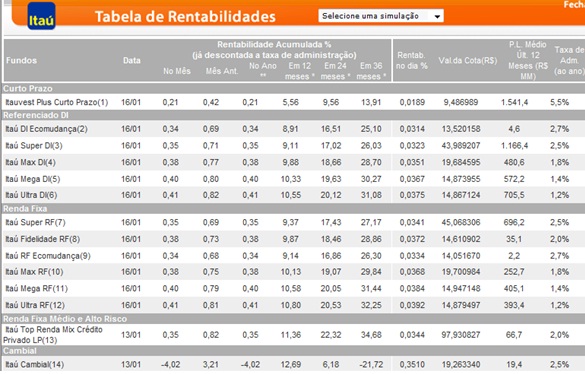 CONJUNTO DE DADOS
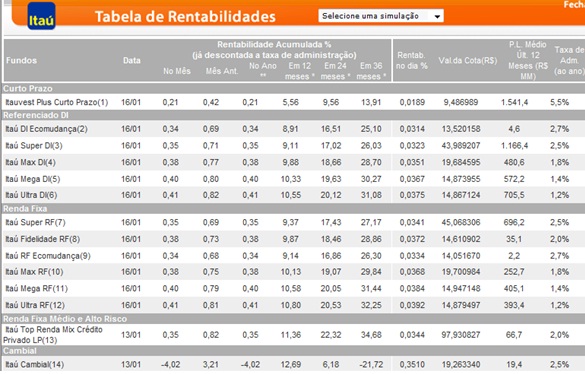 ELEMENTOS
VARIÁVEL
Escalas de Medição
Escala Nominal: variável identificada por nome ou rótulo
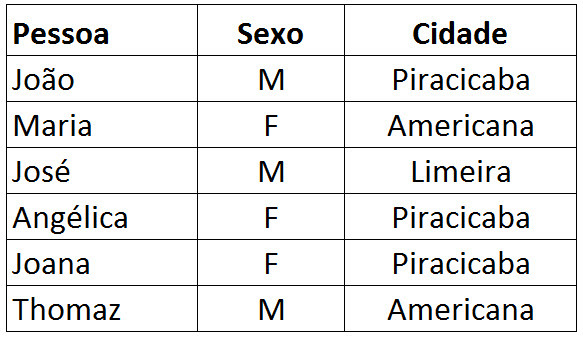 Escalas de Medição
Escala Ordinal: propriedades de Nominais, mas a ordem é significativa
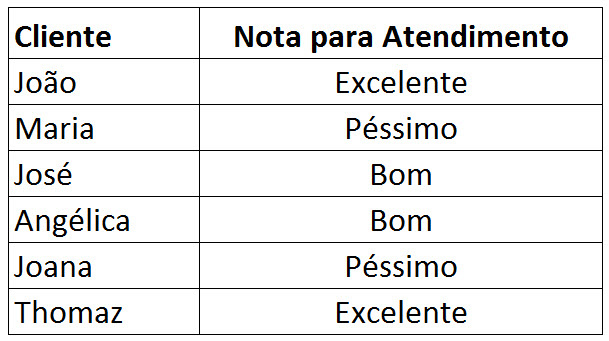 Escalas de Medição
Escala Métrica: aqui trabalhamos com quantidades
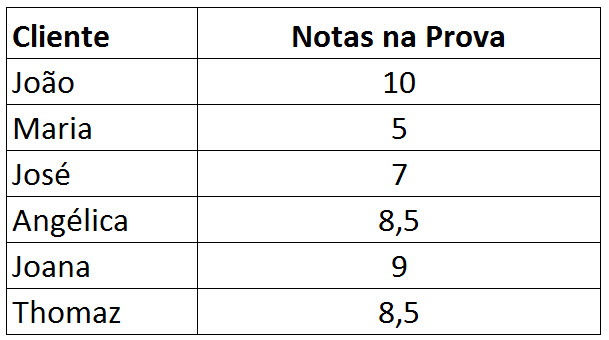 Dados Categorizados ou Quantitativos
Categorizados: que podem ser agrupados em categorias específicas (escala nominal ou ordinal)
Quantitativos: são os que utilizam NÚMEROS para indicar quantidades (escala métrica)
Com dados quantitativos podemos avançar em cálculos como média, mediana, risco etc
Dados transversais ou temporais
Transversais: coletados no mesmo intervalo de tempo
Balanço 2019
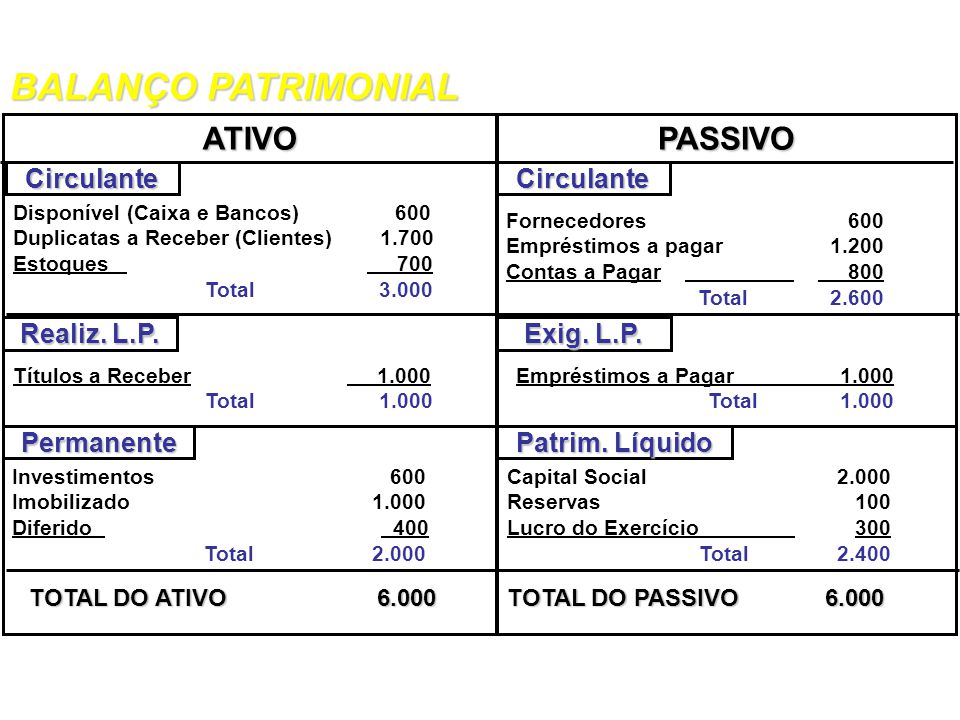 Dados transversais ou temporais
Temporais: coletados ao longo de diversos períodos
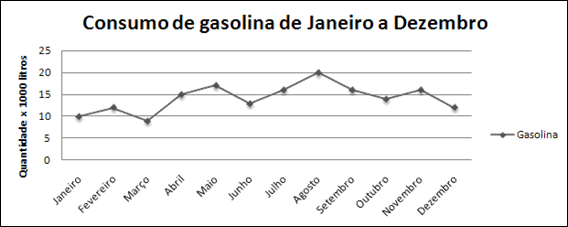 FONTES DE DADOS
Fontes Existentes
Aqui buscamos informações de fontes existentes
Exemplos:
Balanço de empresas S/A
Dados demográficos (IBGE)
Série de preços de ações
Dados da empresa em que se está fazendo auditoria

Hoje a internet nos ajuda muito como fonte de pesquisa
Fontes: estudos estatísticos
Quando não existem dados, é preciso obtê-los através de estudos
Estudos Experimentais: empresa farmacêutica quer saber como um novo medicamento afeta a pressão sanguínea
Estudos Observacionais: questionário de pesquisa de satisfação de uma empresa
Estatística Descritiva
São quando diversos dados são tabulados, expostos em gráficos ou quantificados
É uma maneira que torna mais fácil a interpretação de um conjunto de dados
Um exemplo
Essa empresa possui mais funcionários homens ou mulheres?
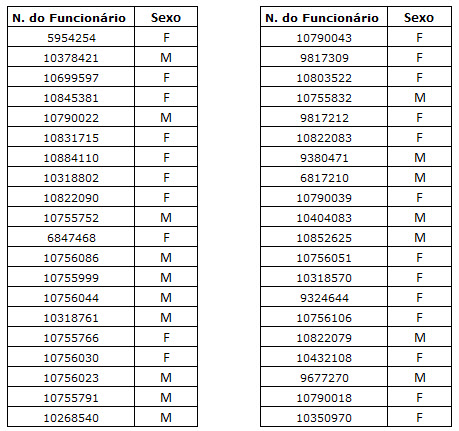 Utilizando Estatística Descritiva
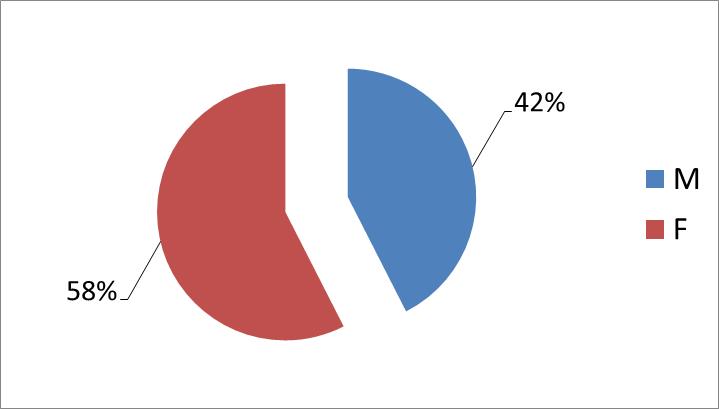 Estatística Inferencial
Quanto temos um grande número de elementos (população), é interessante coletar dados de apenas PARTE desse grande grupo (amostra)
Ganho em eficiência, tempo, custo etc
Amostra
POPULAÇÃO
Amostra
POPULAÇÃO
A partir dessa amostra vamos fazer inferências sobre a população
Exemplos
Estatística descritiva:
Nível de endividamento de uma empresa
Quantidade de homens e mulheres numa empresa
Salário médio dos funcionários de uma empresa

Estatística Inferencial
Teste para saber o diâmetro médio de árvores de uma floresta
Teste para saber se uma máquina está bem regulada
Auditoria contábil através de amostra